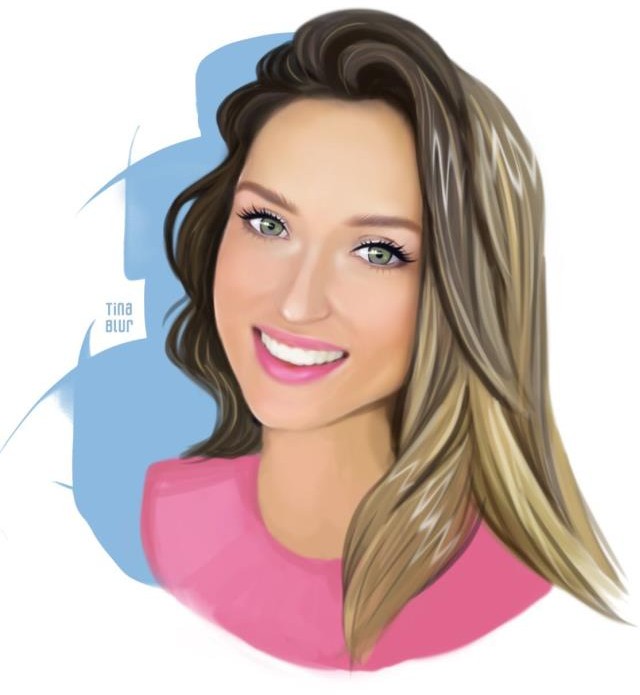 Привет!
Меня зовут
Анастасия ВОРОНЦОВА  Познакомимся?
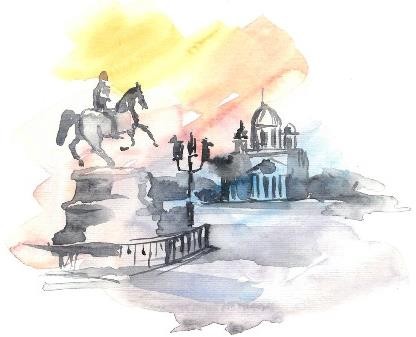 Я живу и работаю в  прекрасном, солнечном  городе Санкт-Петербург!
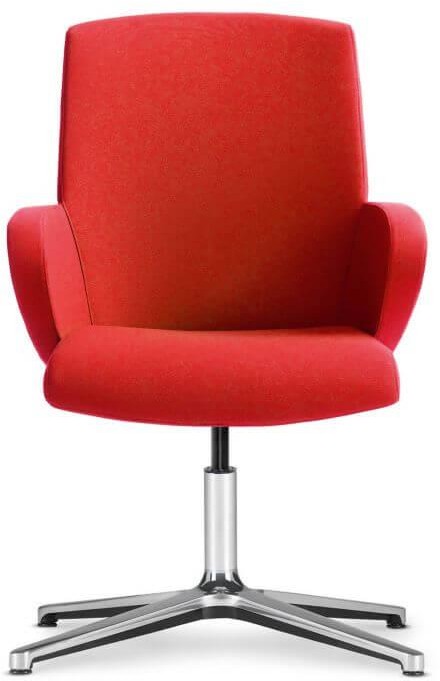 В компании я с апреля 2021 года.  На данный момент работаю в  Премиум центре на позиции
менеджера по работе с
партнерами в группе продаж
Услуги и Сервисы.
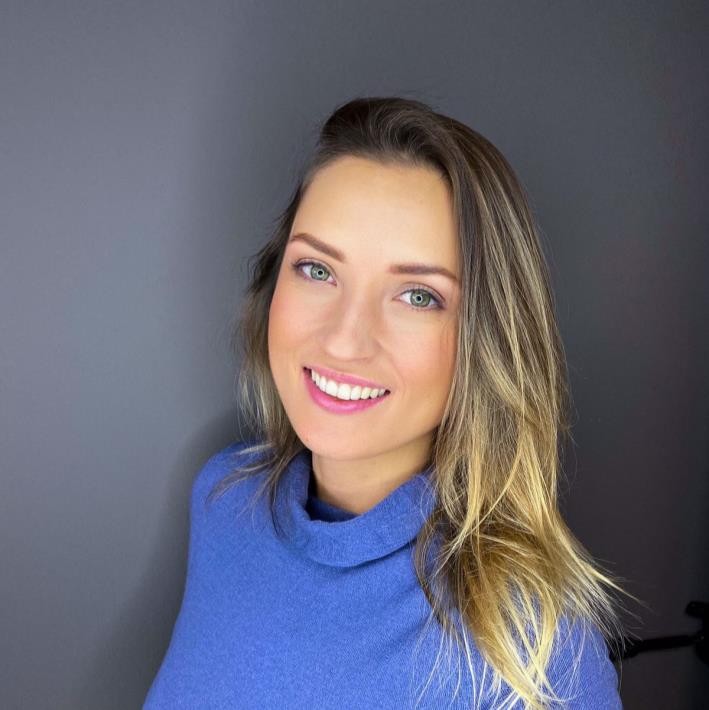 Мне 36 лет,
рост 167 см,
вес 55 кг
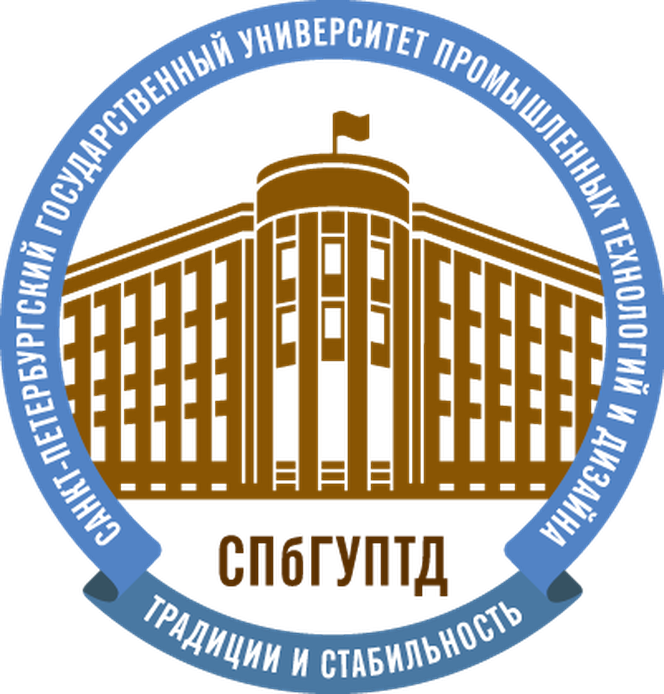 Я закончила Санкт-Петербургский  государственный университет  промышленных технологий и  дизайна по специальности  Технология полиграфического  производства
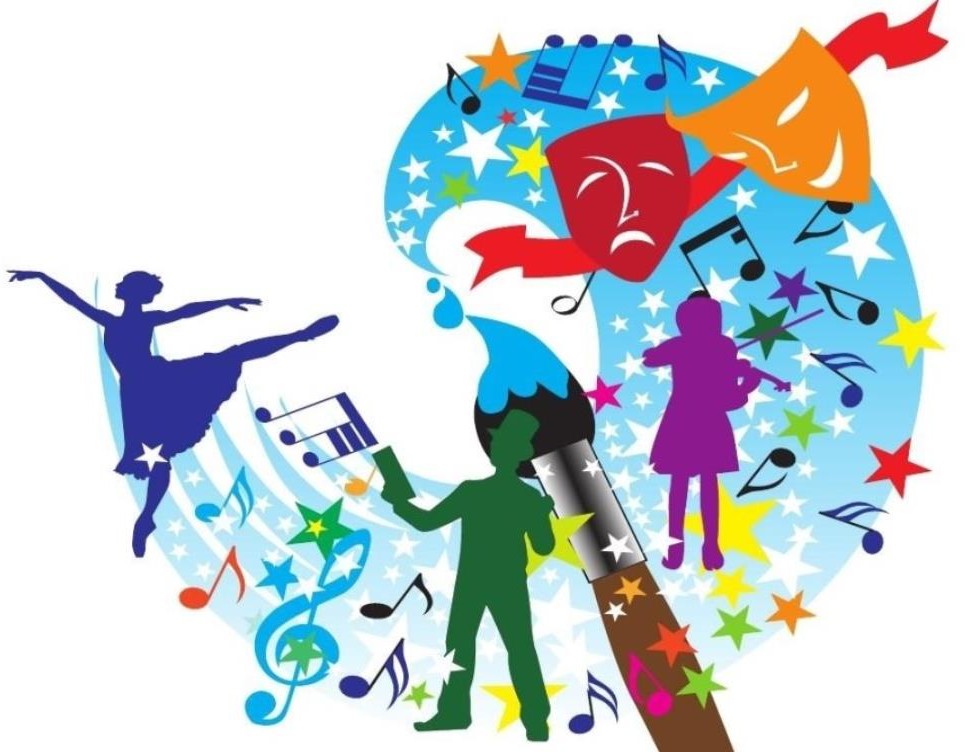 10 лет занималась бальными  танцами и до сих пор обожаю
танцевать!  Закончила художественную школу.  Училась играть на фортепиано,  играла в баскетбол. Всегда хотела  петь, но увы, не имею голоса.
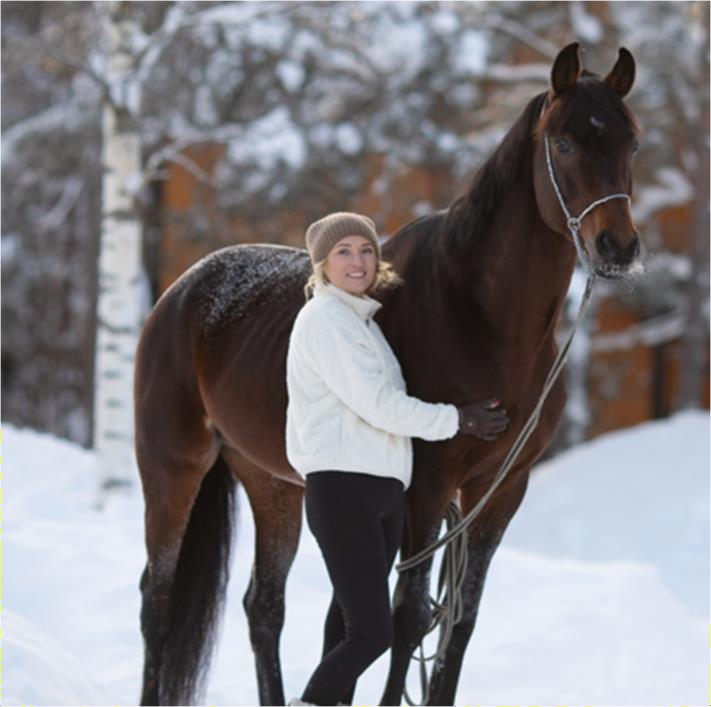 7 лет назад поняла, что моя  детская любовь к лошадям и  конному спорту не отпускает меня.  В итоге я приобрела друга,  спортивного партнера, любимого  домашнего питомца – жеребца  Ливерпуль. Теперь мы вместе  покоряем спортивные вершины.
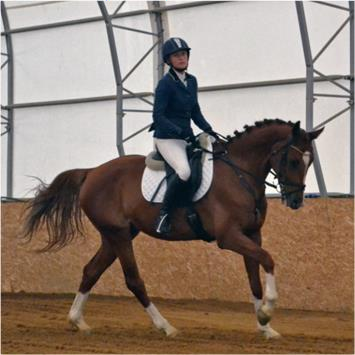 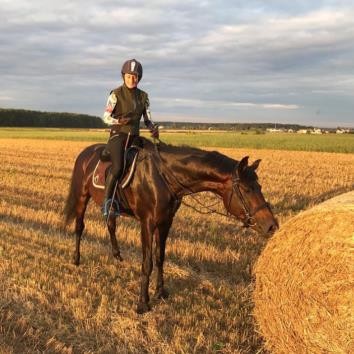 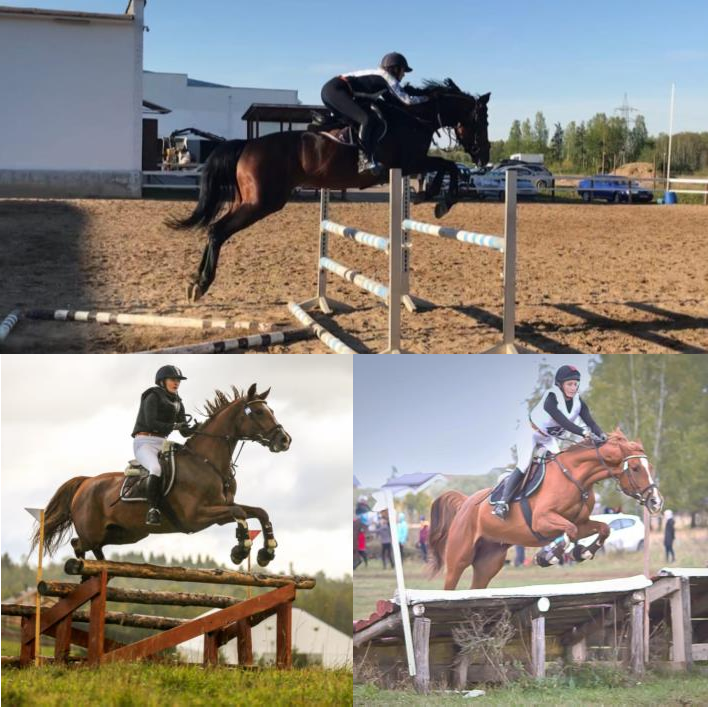 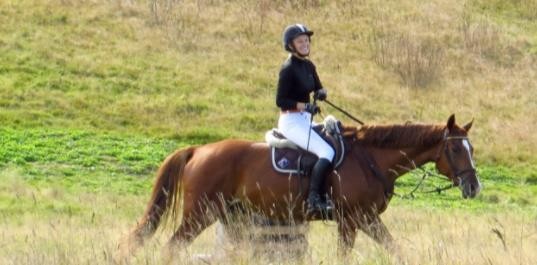 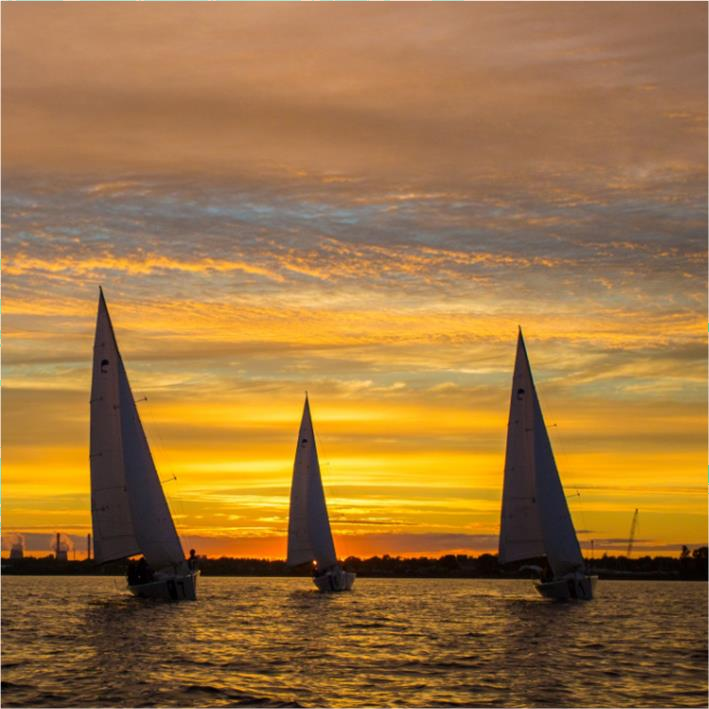 Вторая моя страсть – это парусный  спорт. Ветер, море, белые паруса,  что может быть романтичнее.
В составе команды была
участником Чемпионата города,
городских фестивальных и
студенческих регат.
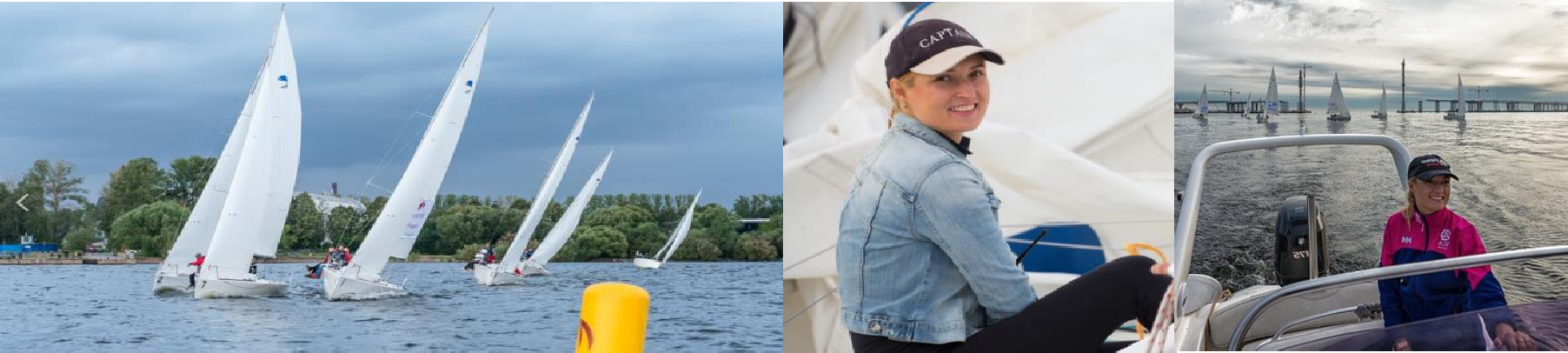 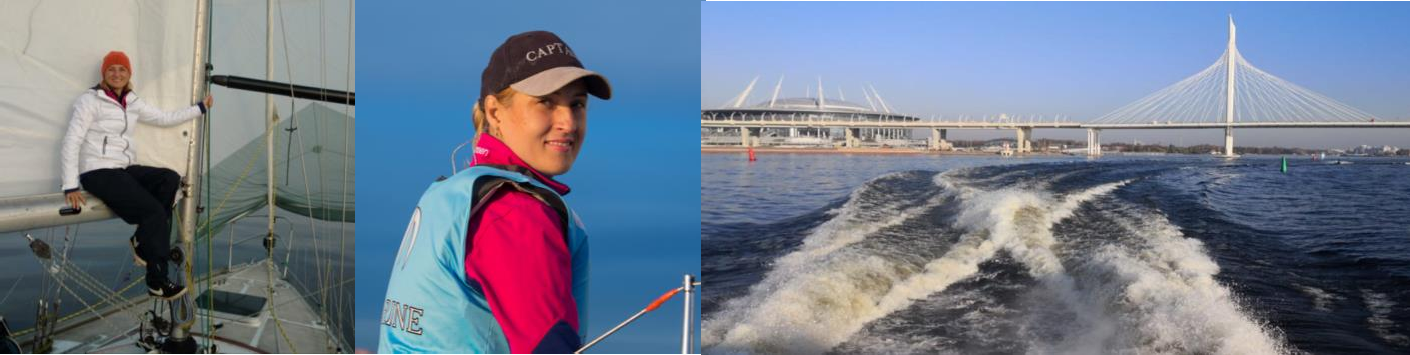 Люблю путешествовать вместе со  своей семьей. Обожаю нежиться в  теплом море, активный отдых,
восхождение по фантастическим  горным тропам, посещение древних  памятников культуры. Была в Испании,  на Синайском полуострове, на севере  Африки, в Финляндии, Эстонии,
Швеции, Молдавии, Арабских  Эмиратах. Исколесила на маше всё  юго-восточное побережье Крымского  полуострова и не планирую
останавливаться!
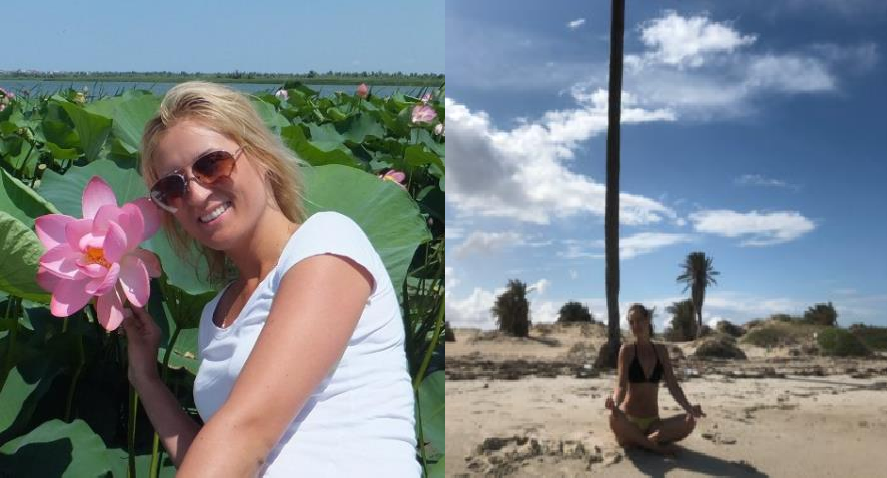 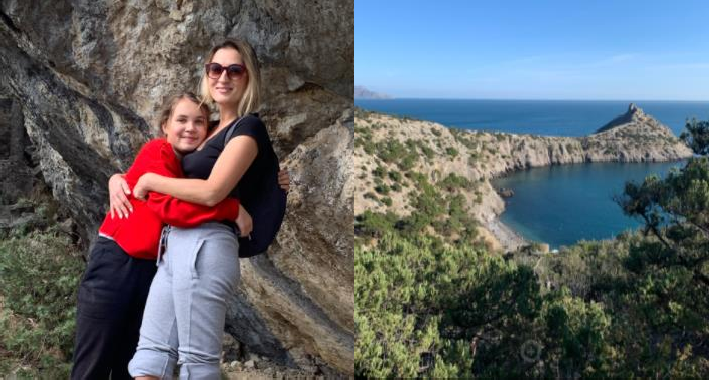 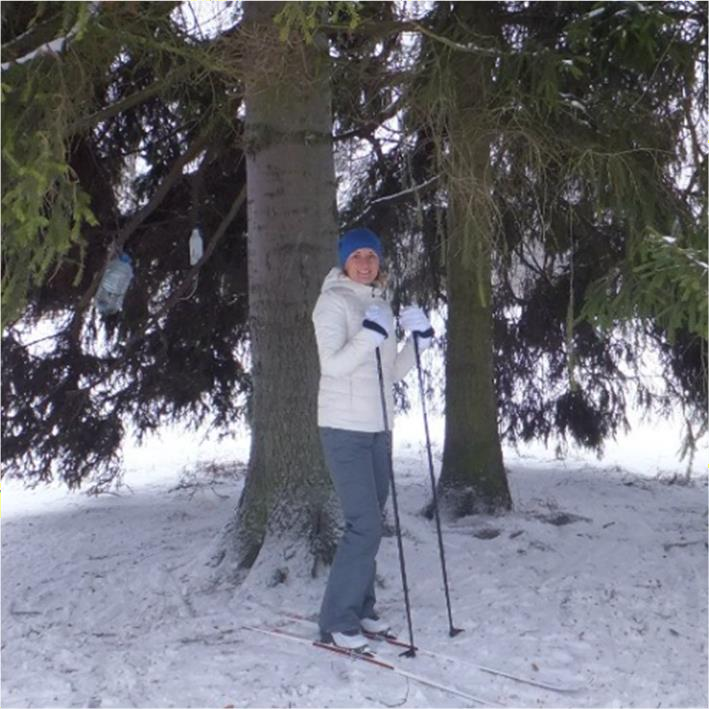 Увлекаюсь зимними видами  спорта. Катаюсь на коньках,  беговых лыжах и конечно же на  ватрушках. В школьные годы  каталась на сноуборде, мечтаю  вновь освоить этот не простой,
скоростной и экстремальный вид
спорта.
Мне очень нравится выражение:
«не говори людям о своих планах,
просто удивляй их своими
результатами.»  Согласна с автором!
Хочу удивлять, стремиться,  учиться, идти к цели, побеждать.  Быть всегда на высоте в работе, в  спорте, лучшей для моей семьи и  близких для меня людей.
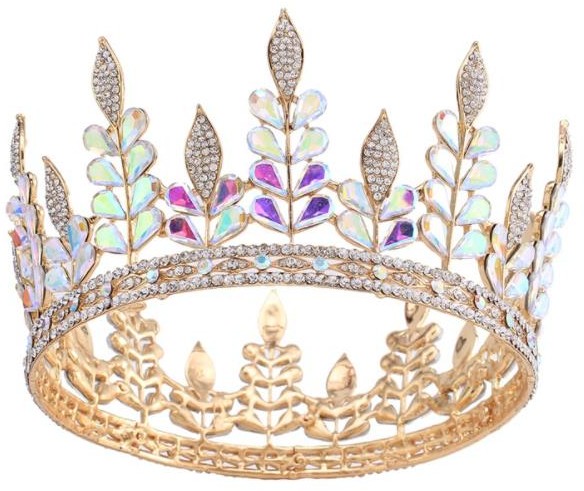 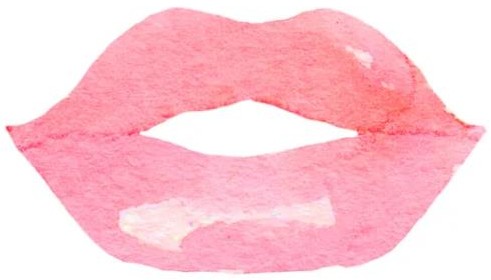 До скорой встречи!